Муниципальное бюджетное дошкольное образовательное учреждение детский сад компенсирующего вида № 294
Логопедический проект      «Рука об руку»
 
Совершенствование системы сотрудничества логопеда с семьей как условие оптимизации педагогического процесса и социализации ребенка с тяжелыми речевыми  нарушениями.
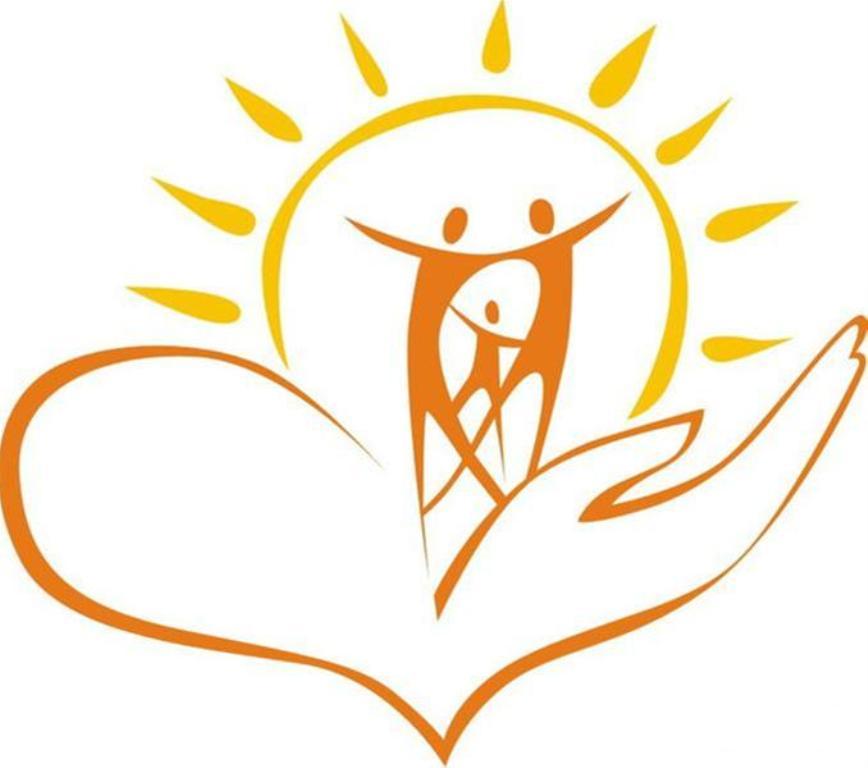 Работу выполнил
                                                                       учитель-логопед
                                                                                   Козырева  А.В.


г. Нижний Новгород.
2014г.
Проект направлен  на 
   оптимизацию коррекционно-образовательного процесса развития детей  с тяжелыми речевыми нарушениями  через выстраивание стратегии активного сотрудничества и взаимопомощи учителя логопеда, родителей и детей, согласно новым требованиям ФГОС.
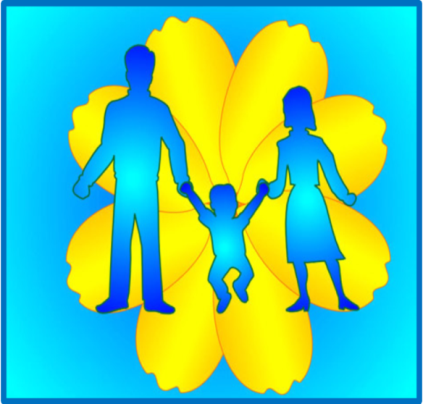 Практическая значимость проекта заключается в том, что:
-предложена система поэтапного включения родителей в коррекционно-логопедический процесс;
-разработан план работы с родителями;
-разработаны методические пособия для домашнего использования родителями – копилка “Домашний логопед”; 
- разработан диагностический материал для выявления компетентности родителей по вопросам речевого развития.
Все материалы могут быть реализованы педагогами, логопедами и заинтересованными родителями.
Актуальность проекта
Актуальность проекта определяется реальными потребностями системы отечественного дошкольного образования.
        С 1 сентября 2013 года в Российской Федерации дошкольное образования впервые стало официально признанным полноценным уровнем непрерывного общего образования. Для всех дошкольных учреждений стал актуален новейший ФГОС дошкольного образования – федеральный государственный образовательный стандарт.
        Одной из задач Стандарта (п.1.6) является «Обеспечение психолого-педагогической поддержки семьи и повышение компетентности родителей (законных представителей) в вопросах развития и образования. Охраны и укрепления здоровья детей»
        Результатом внедрения ФГОС в работе с родителями должно стать создание эффективной модели сотрудничества, основанной на личностно-ориентированной модели взаимодействия.
        Одной из задач Стандарта (п.1.6) является «Обеспечение психолого-педагогической поддержки семьи и повышение компетентности родителей (законных представителей) в вопросах развития и образования. Охраны и укрепления здоровья детей»
         Результатом внедрения ФГОС в работе с родителями должно стать создание эффективной модели сотрудничества, основанной на личностно-ориентированной модели взаимодействия.
Чем больше ребенок общается с близкими людьми и родителями, тем интенсивнее и качественнее происходит его речевое развитие. Вот почему очень важно сделать родителей активными участниками педагогического процесса, научить их адекватно оценивать и развивать своего ребенка, т.к они являются авторитетом для ребенка и ежедневно могут закреплять навыки в непосредственном общении.
Цель проекта :
-психолого-педагогическая помощь родителям воспитанников МБДОУ в осознании своей роли, значения и возможностей в воспитании здорового и успешного ребенка, в овладении эффективными способами и приемами установления отношений оптимистического сотрудничества родителей  с детьми в семье. 
-повышение уровня компетентности родителей в вопросах речевого развития детей, путем создания эффективной модели сотрудничества, основанной на личностно-ориентированной модели взаимодействия, и как следствие- оптимизация коррекционно-образовательного процесса.
Задачи:
установить партнерские отношения с семьей каждого воспитанника; создать атмосферу общности интересов и взаимоподдержки ;
определить образовательные потребности родителей и уровень их компетентности в вопросах речевого развития;
повысить психолого- педагогическую компетентность родителей в вопросах речевого развития ребенка, обучая  родителей конкретным приемам логопедической работы;
заинтересовать родителей, пользоваться информационно-методическим стендом «Уголок логопеда» ;
создание в уголке родителей  рубрики «Вы спрашиваете,  мы отвечаем».
создать логопедическую копилку для родителей «Домашний логопед».
Принципы реализации проекта
добровольности;
значимости (выбранные темы актуальны и принимаемы);
вариативности форм и методов;
научности;
непрерывности и целостности;
комплексности;
принцип содействия и  сотворчества детей, педагогов и родителей в совместном процессе «дети – родители – сотрудники»;
единство содержания форм и методов работы ;
личностно-ориентированный подход в процессе воспитания и обучения; 
принцип системности и последовательности;
постоянства обратной связи;
открытости;
конфиденциальности.
О проекте:
Тип проекта (по основным сферам деятельности ) - социальный.
Вид проекта:  практико-ориентированный, открытый.
Субъекты проекта: учитель – логопед , воспитатели, дети старшей группы, их родители.
Продолжительность: долгосрочный.
Сроки реализации: сентябрь 2014 г. – май 2015 г.
Описание проекта: стратегия и механизм достижения поставленной цели
1 этап – подготовительный (информационно-аналитический). 
Задачи:
-установить контакт с родителями для близкого знакомства с особенностями семейного воспитания ;
- выяснить образовательные потребности родителей и уровень их компетентности в вопросах речевого развития, установить контакт с ее членами, согласовать воспитательное воздействие на ребенка;
-разработать методические материалы для реализации проекта;
-начать сбор методических материалов (информационный банк) для копилки “Домашний логопед”;
- выработать и принять единые требования, 
предъявляемые к родителям и ребёнку, в вопросах
 речевого развития.
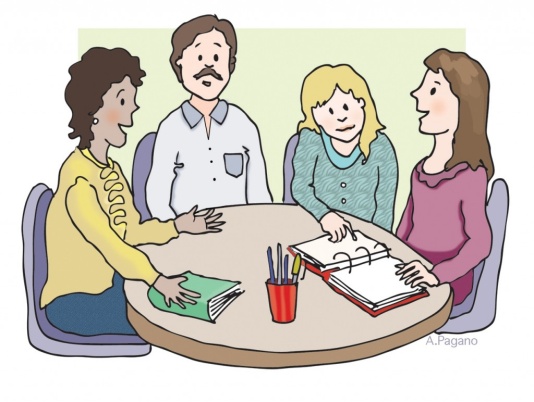 2 этап – основной (практический).Задачи:
- разработать и апробировать систему методических мероприятий для родителей по вопросам речевого развития дошкольников;
-разработать конспекты мероприятий и их проведение;
- пополнить и дополнить логопедическую копилку для родителей «Домашний логопед»;
-вовлечь родителей в активное взаимодействие через рубрику «Вы спрашиваете, мы отвечаем».
Средства и методы проекта:
- проведение семинара-практикума, мастер классов, консультаций, “круглых столов”, “родительских гостиных”, проведение конкурсов (чтецов), проведение праздника красивой и выразительной речи -проведение индивидуальных консультаций (по необходимости); 
-сбор и изучение информации (поиск информации в интернете и других источниках).
-информационно-практические занятия «Школа родителей";
-фотовыставки «Один день из нашей жизни», «Познаем мир и учимся правильно говорить», «Как мы отмечаем семейные праздники» (воспитатель, родители)
- создание информационно - методической папки «Шпаргалки для родителей» (ежемесячно, теоретический материал по востребованным темам);
- презентация копилки для родителей “Домашний логопед” (ежемесячно, практический материал);
-подготовка отчета о работе и оформление результатов работы в виде (презентации, публикации и т.п.)
3 этап – заключительный (контрольно-диагностический). Задачи:
- проанализировать эффективность работы учителя-логопеда с родителями по вопросам речевого развития детей;
-проанализировать эффективность коррекционной работы с детьми в процессе осуществления проекта «Рука об руку»;
-транслировать опыт работы по данной теме для учителей-логопедов, педагогов района.
Ожидаемые результаты:
Установлены  партнерские отношения с семьей каждого воспитанника; создана  атмосфера общности интересов и взаимоподдержки;
Родители активно включены в коррекционно-развивающий процесс по устранению речевых недостатков детей в домашних условиях, фиксируют свои достижения в “Дневнике успеха”.
Родители самостоятельно используют материалы из копилки “Домашний логопед”.
Повышен уровень педагогической компетентности родителей в вопросах речевого развития ребенка.
Создана логопедическая  копилка для родителей «Домашний логопед».
В родительском уголке создана рубрика «Вы задаете, мы отвечаем»
Оптимизирован коррекционно- образовательный процесс.
Эффективность данных результатов
Для детей:
положительная динамика речевого развития;
успешная социальная адаптация в ДОУ и семье;
индивидуальный подход к каждому ребенку.
Для родителей:
Установлены  партнерские отношения с семьей каждого воспитанника; создана атмосфера общности интересов и взаимоподдержки;
положительная оценка деятельности ДОУ;
готовность и желание помогать ДОУ;
использование знаний по развитию речи детей в домашних условиях и, особенно, в летнее время
Для педагогов
положительный психологический климат между логопедом , воспитателями, родителями
заинтересованность педагогов в творчестве и инновациях;
удовлетворенность собственной деятельностью;
качественно организованная система повышения квалификации;
учет положительной динамики в развитии детей по развитию речи.
Для ДОУ
благоприятные условия для профессионального роста педагогов;
повышенный статус ДОУ
Дальнейшая перспектива.
Продолжать совершенствование системы сотрудничества логопеда с семьей как условие оптимизации педагогического процесса и социализации ребенка с тяжелыми речевыми  нарушениями:
расширить сбор методических материалов 
     (информационный банк) для копилки “Домашний логопед”;
апробировать новые нетрадиционные формы работы с семьёй, как фактора позитивного развития ребёнка (метод написания родителями мини – сочинения «Мой ребенок», выпуск семейных стенгазет, семейные презентации, маршруты выходного дня или экскурсии и др; 
проведение совместных праздников, досугов, развлечений;
 создание личного логопедического сайта, где  была бы размещена вся интересующая для родителей информация по вопросам воспитания и речевого развития, а также поддерживалось постоянство обратной связи.
Список литературы:
1. Бабина Е.С. Партнерство дошкольного образовательного учреждения и семьи в логопедической работе. Логопед 2005 N 5.
2. Вместе с семьей: пособие по взаимодействию дошк. образоват. учреждений и родителей / [Т.Н.Доронова, Г.В.Глушкова, Т.И.Гризик и др.] – М.: Просвещение, 2005.
3. Глушкова Г.В., Гризик Т.И., Кузнецова Г.В., Доронова Т.А. / Вместе с семьей. М.: Просвещение, 2005.
4. Давыдова О.И., Богословец Л.Г. Работа с родителями. М., 2005.
5. Давыдова О.И. Работа с родителями в детском саду. / Учебное пособие, Барнаул, 2003.
6. Данилина Т. Современные проблемы взаимодействия дошкольного учреждения с семьей. // Дошкольное воспитание, 2000, N2, с.44-49.
7. Доронова Т.Н. Взаимодействие дошкольного учреждения с родителями. // Дошкольное воспитание N1, 2004.
8. Дошкольные учреждение и семья  - единое пространство детского развития: Методическое руководство для работников дошкольных образовательных учреждений / Т.Н.Доронова, Е.В.Соловьева, А.Е.Жичкина, С.И.Мусиенко – М.: ЛИНКА-ПРЕСС, 2001.
9. Из детства – в отрочество: Программа для родителей и воспитателей по формированию здоровья и развитию детей 4 – 7 лет / Т.Н.Доронова, Л.Г.Голубева, Н.А.Гордова и др. – М.: Просвещение, 2003.
10. Косинова Е.М. Уроки логопеда. Игры для развития речи. – М., 2006. Максаков А.И. Правильно ли говорит ваш ребенок. – М.: Просвещение, 1982.
11. Максаков А.И., Тумакова Г.А. Учите, играя (Игры и упражнения со звучащими словами): Пособие для воспитателя детского сада. -  М.: Просвещение, 1983.
12. Монахова А.Ю. Психолог и семья: активные методы взаимодействия. Ярославль, 2002.
13. Приказ Министерства образования и науки Российской Федерации (Минобрнауки России) от 17 октября 2013 г. N 1155 г. Москва
14."Об утверждении федерального государственного образовательного стандарта дошкольного образования" 
15. Пигасова А.Г. Работа логопеда с родителями // Дефектология. – 1985, N5.
16. Развитие речи детей дошкольного возраста. М.: Просвещение, 1976.
17. Разумовская Е.Ю. Взаимодействие логопеда и родителей в процессе коррекционной работы с детьми.
18. Синяк В.А. Логопедия. М.: Просвещение, 1969, с.4-9.
19. Сидаренко Л. Логопедическая полянка // Дошкольное воспитание, 2003, N7, с.74.
20. Солодянкина О.В. сотрудничество дошкольного учреждения с семьей / пособие для работников ДОУ, М., 2005, с.19-23.
21. Стародубова Н.А. Теория и методика развития речи дошкольников.: Уч. пособ. – М., 2006.
22. Филичева Т.Б. Методическое руководство к дидактическому материалу по исправлению недостатков речи у детей дошкольного возраста. М.: Просвещение, 1989, с.6-0.
25. Филичева Т.Б., Чевелева Н.А., Чиркина Г.В. Основы логопедии. – М.: Просвещение, 1989.
Спасибо за внимание !
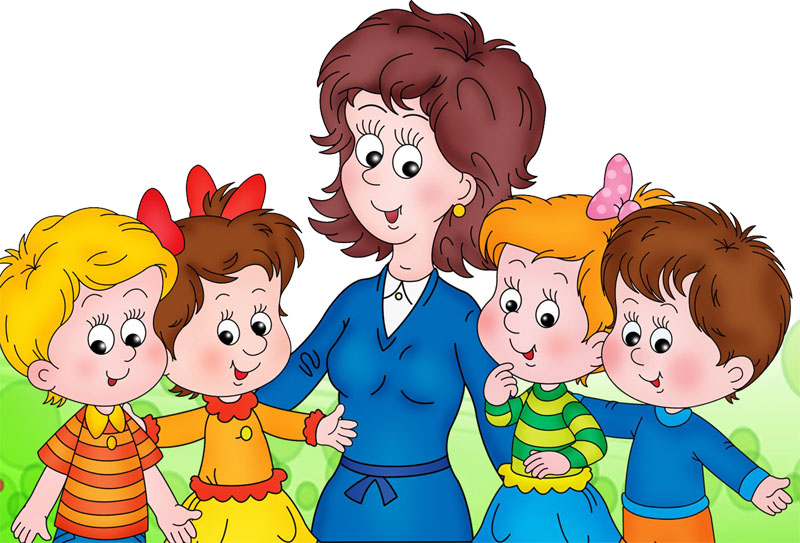